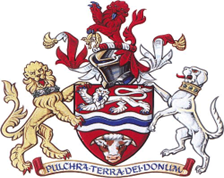 The Importance of Wellbeing
Wednesday 25th September 2024 at 
Leominster Golf Club
Presented by Catherine Gallimore-Phillips
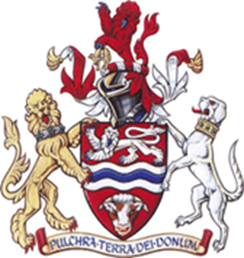 The Importance of Wellbeing

Fostering employee wellbeing is good for people and the organisation. 
Promoting wellbeing can help prevent stress and create positive working environments where individuals and organisations can thrive. 
Good health and wellbeing can be a core enabler of employee engagement and organisational performance.
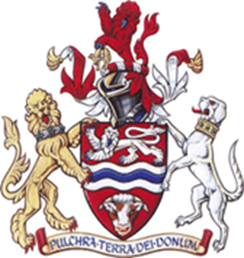 The Value of Employee Wellbeing
To create a healthy workplace, an employer needs to ensure that its culture, leadership and people management are all in place to create a fully integrated wellbeing approach. 
A recent wellbeing at work survey identified the top three benefits of employers increasing their focus on employee wellbeing:
Better employee morale and engagement.
A healthier and more inclusive culture.
Better work-life balance.
All leading to better productivity….
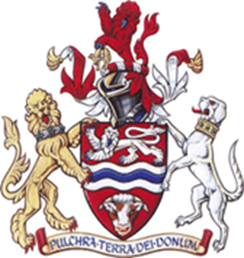 Any Questions?